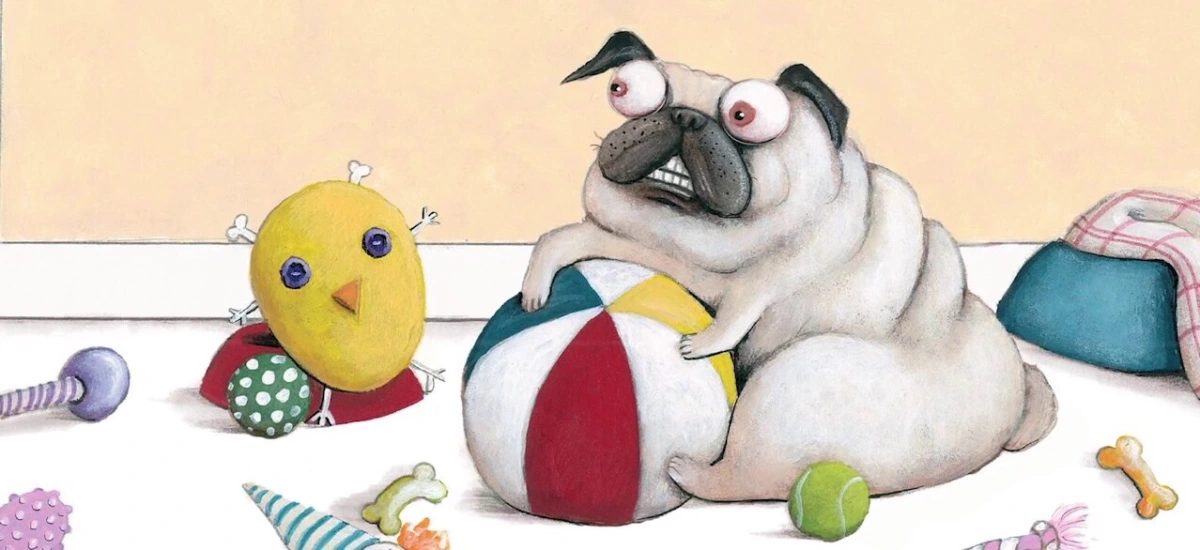 Pig the Pug 

BY Aaron BlabeyKS1 Spring 2024
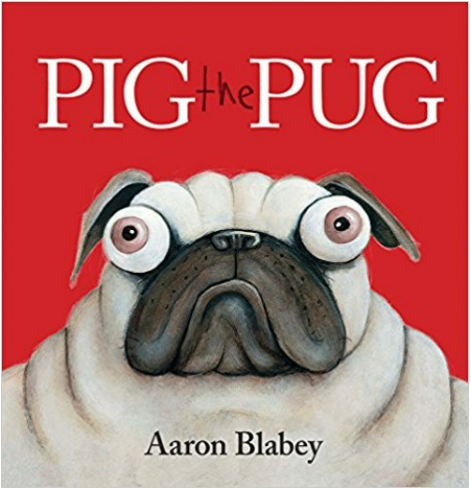 LO: 1) To correctly punctuate a question with a question mark.
To predict what might happen on the basis of what has been read so far
To use ‘and’ and question marks (?)
I can guess what might happen in a story
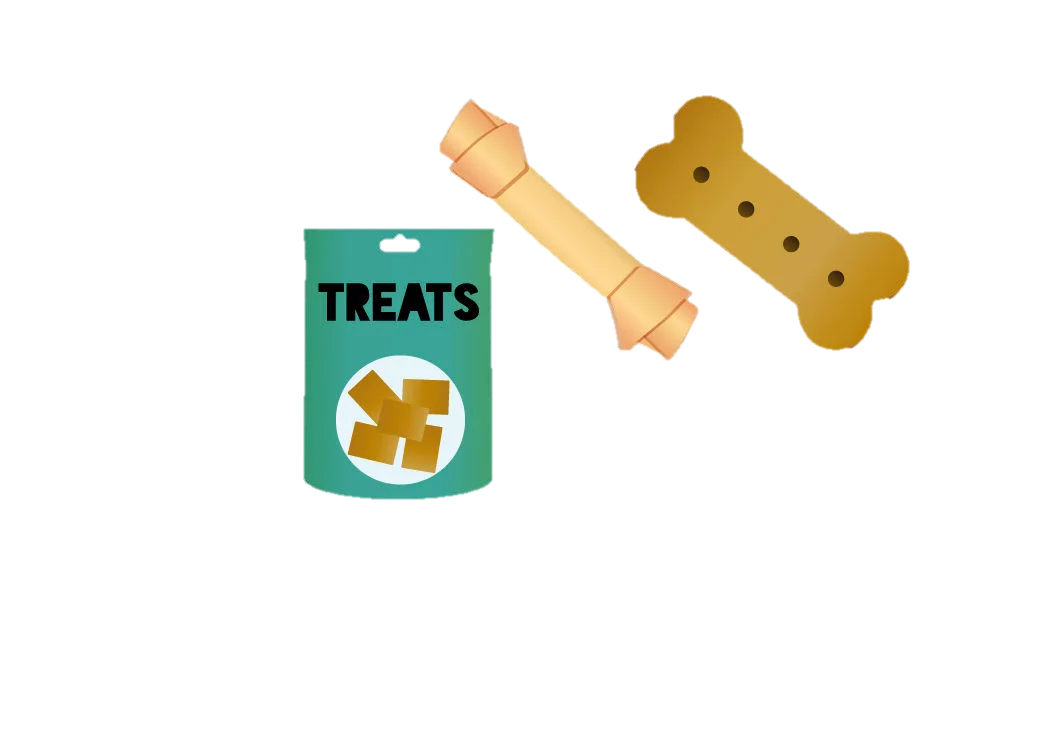 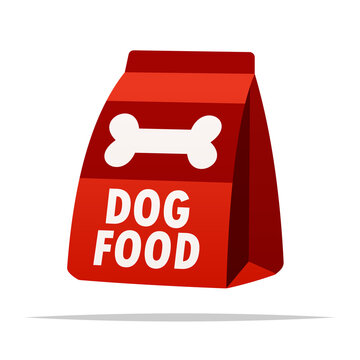 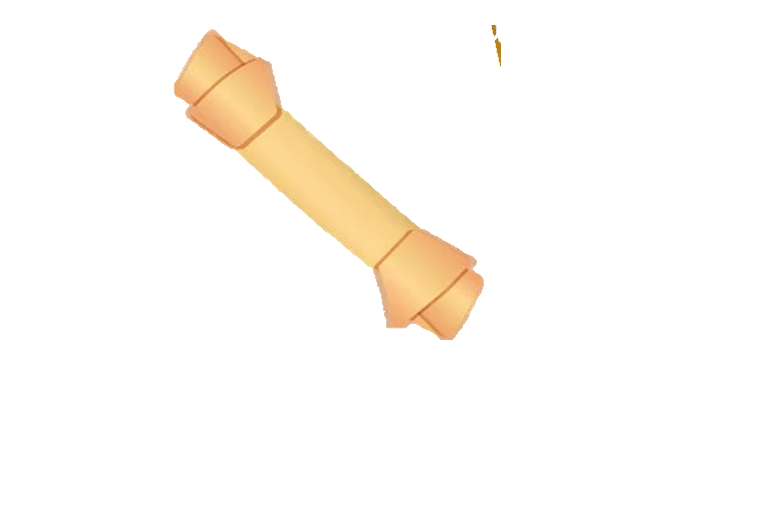 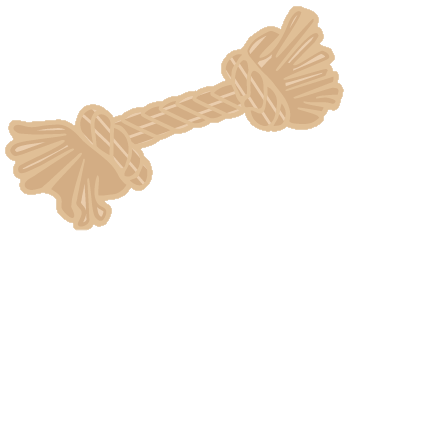 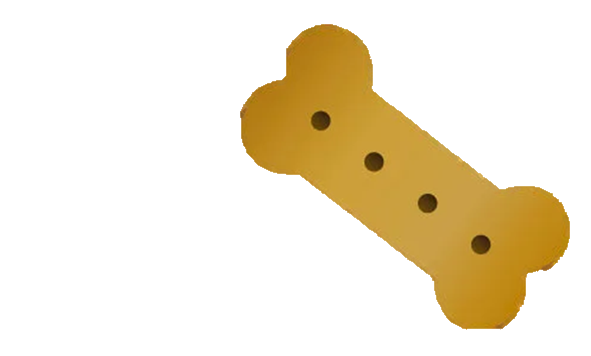 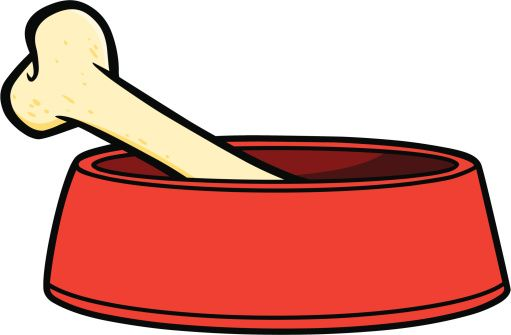 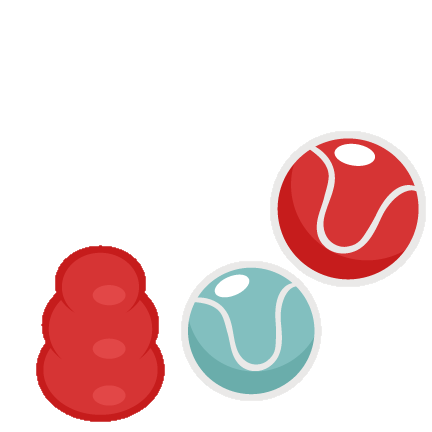 MINE
Questions
Pig the Pug
I’m Pig and I don’t like to share. All of the toys are MINE!!!
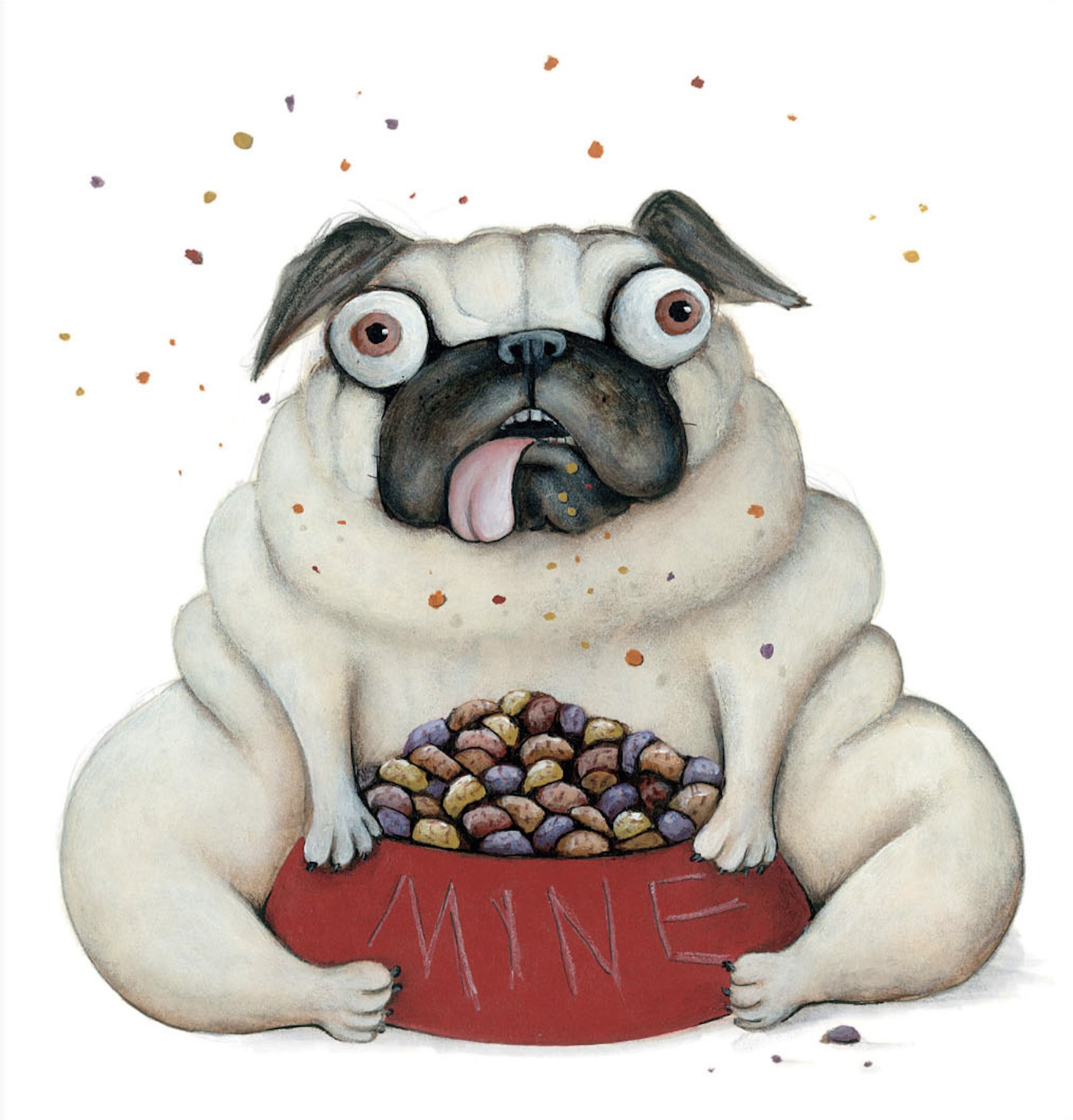 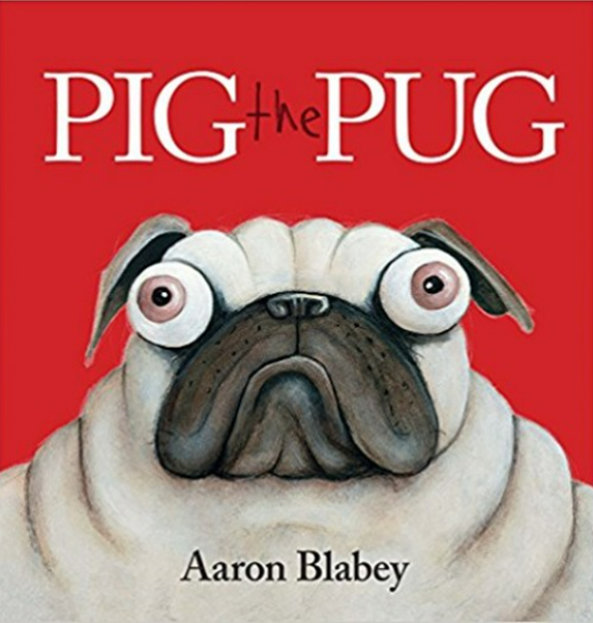 [Speaker Notes: Read book.
What might happen next?]
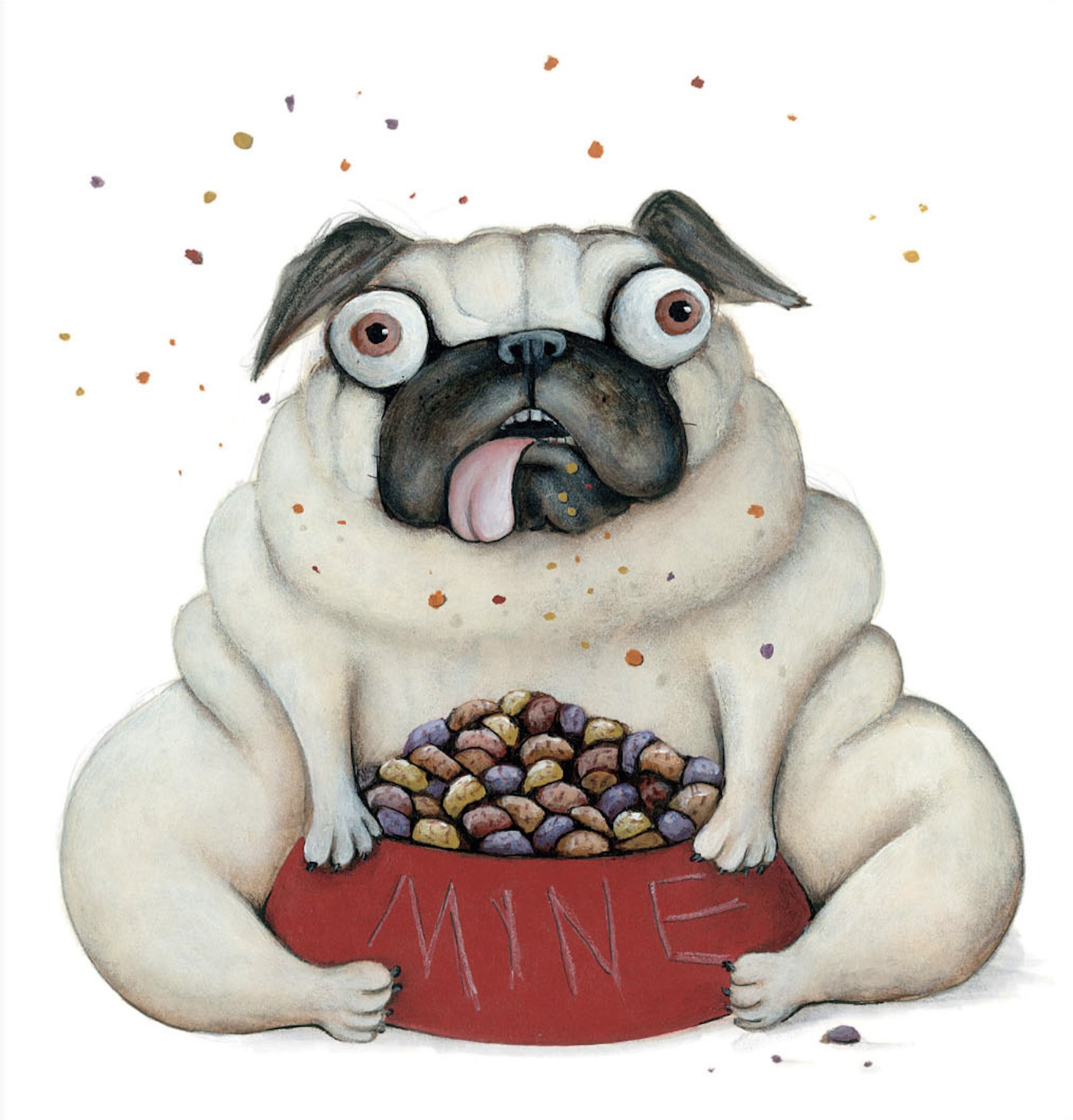 [Speaker Notes: Role on the wall]
Pig is greedy.
Pig is selfish.
Pig is greedy and Pig is selfish.
Examples
What do you think Pig learnt through what happened to him?
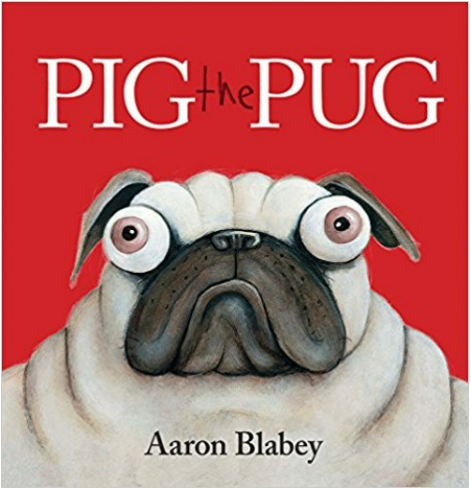 LO: 2) To be able to read and write words prefixed with ‘un’.
To infer meaning from the text
I can use ‘but’ in a sentence
I can use the prefix –un
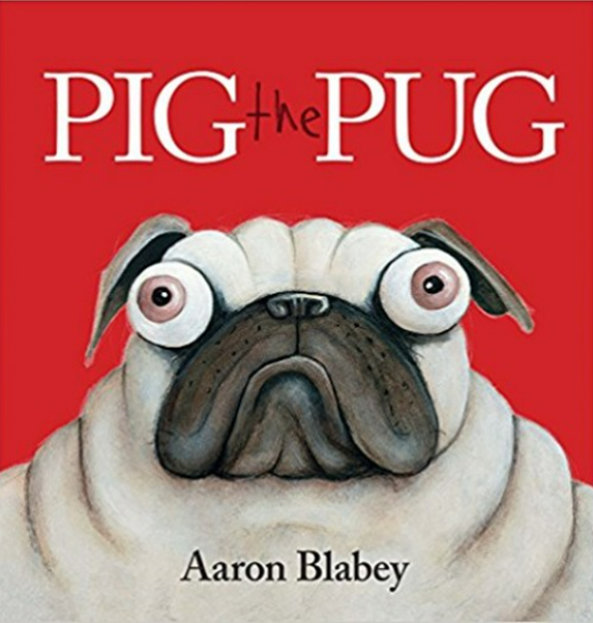 [Speaker Notes: Read book
What does Pig do and what does he say? 
How might we describe him?]
Nice
Caring
Friendly
Fair
Helpful
Selfish
Greedy
Kind
Selfless
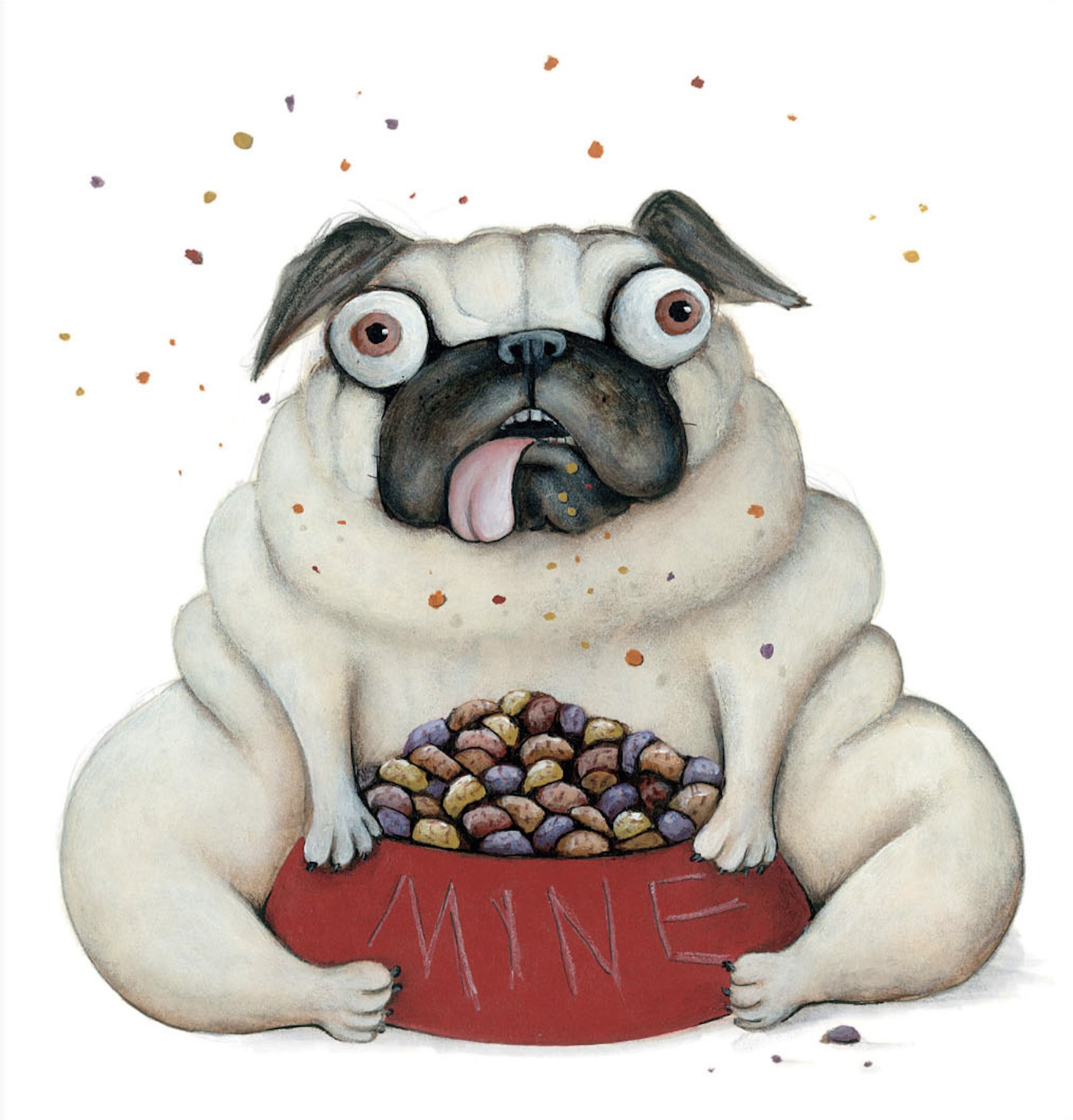 Prefixed with ‘un’
Not prefixed with ‘un’
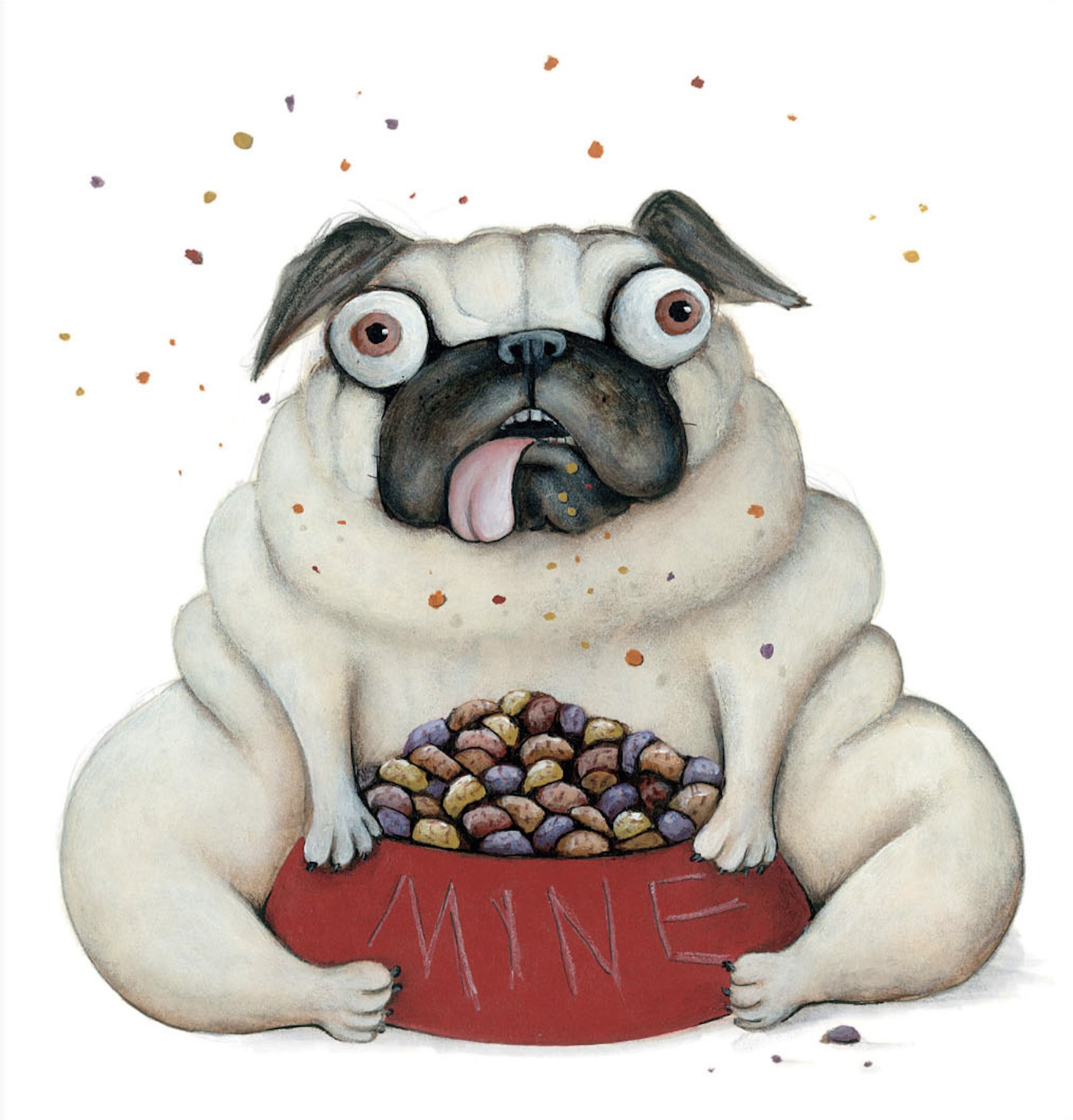 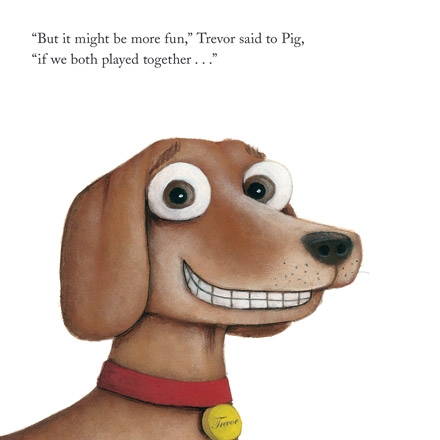 Comparing Pig and Trevor
E.g.,
Pig is greedy but Trevor is kind.
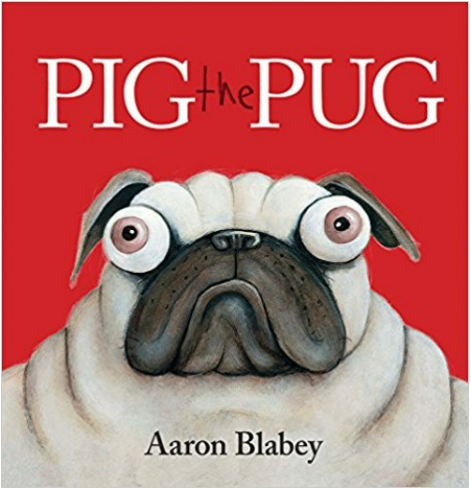 LO: 3) To identify vowel digraphs which have been taught and the sounds which they represent.
To participate in performances
I can read and write vowel digraphs
I can take part in performances
And with that he proceeded to gather his stuff and make a big pile with a huff and a puff.
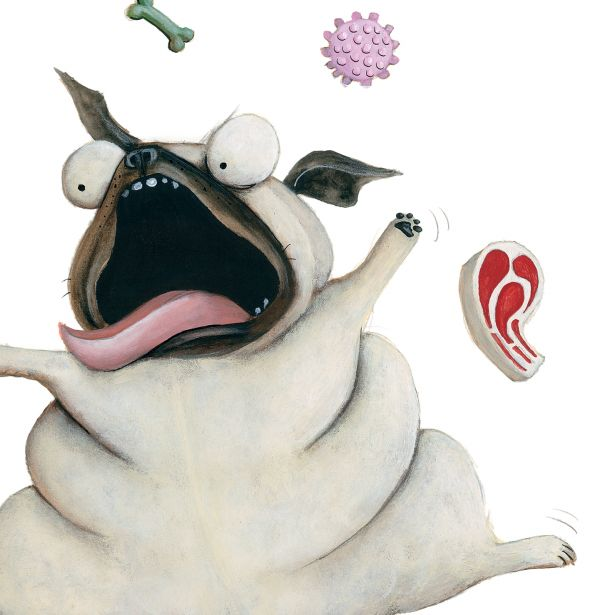 And with that he proceeded to gather his things and
make a big pile with a dring and a tring.
Examples
A
Example Poem
And with that he proceeded to gather his things and make a big pile with a dring and a tring.

And with that he proceeded to gather his toys and make a big pile with a floy and a bloy.

And with that he proceeded to gather his stuff and make a big pile with a rough and a crough.

That greedy pug called Pig.
Class Poem
And with that he proceeded to 
and make a

And with that he proceeded to 
and make a

And with that he proceeded 
and make a

That
Who would like to share?
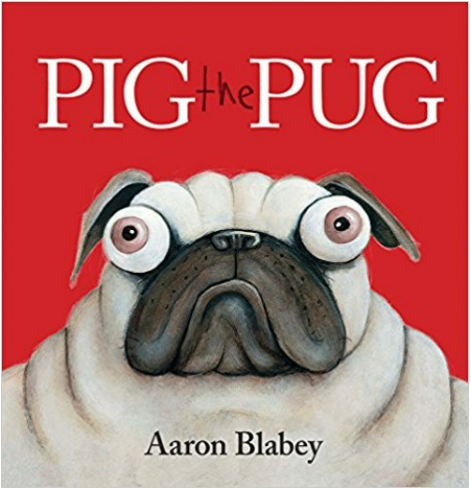 LO: 4) To listen to and discuss non-fiction at a level beyond which they can read independently.
I can find out facts from information books
Choose a cat, parrot or rabbit.
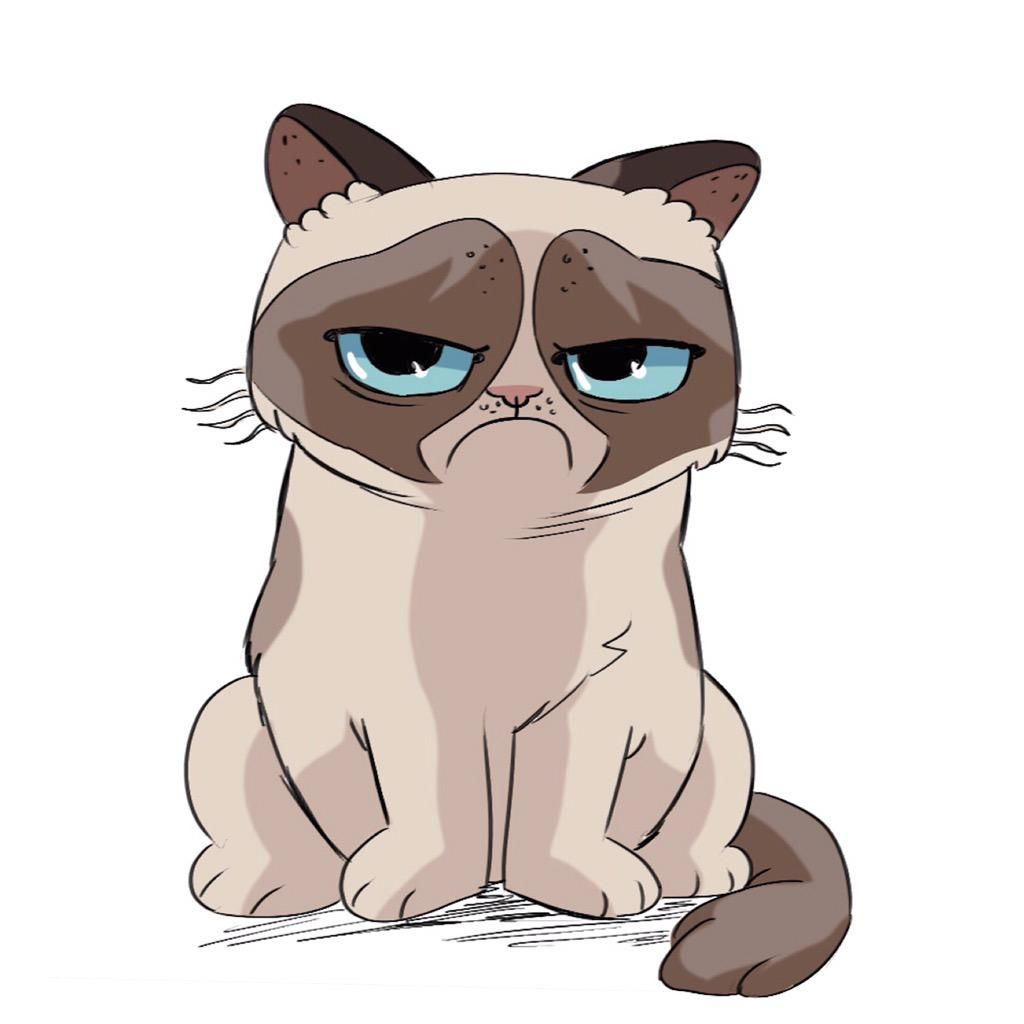 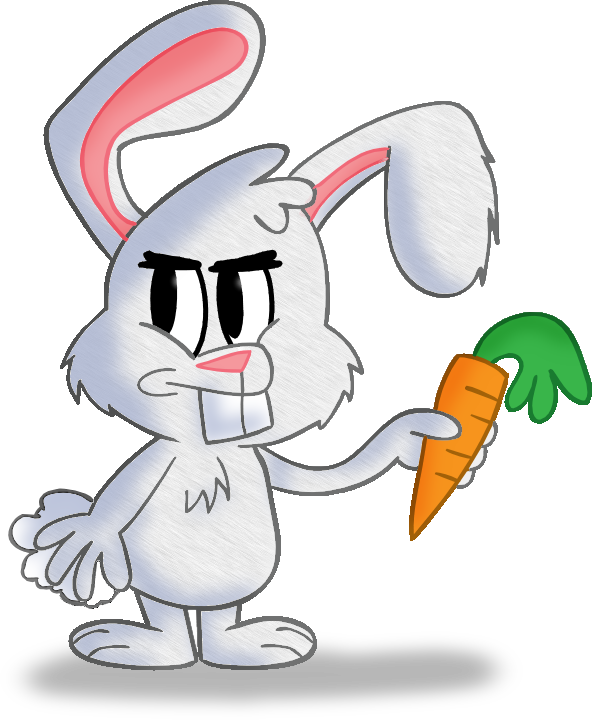 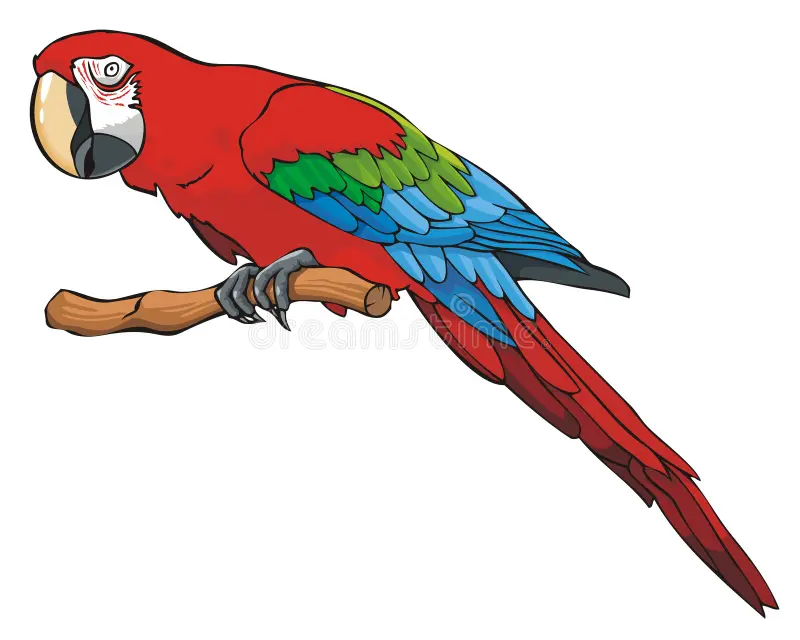 Scratch the cat
Peck the parrot
Thump the rabbit
What do they eat?
Do they sleep?
How do they exercise?
What do they play with?
How could your pet have an accident?
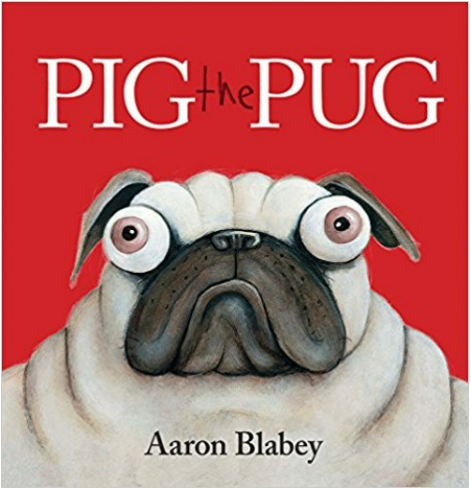 LO: 5) To say out loud what they are going to write about.
I can talk about my story ideas
3. One day pig piles all of his things together
2. Pig lives with Trevor
4. Pig falls out of the window
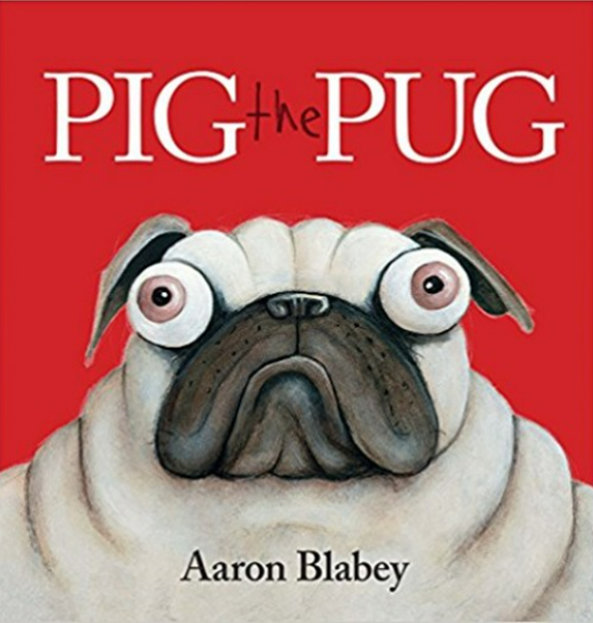 5. Now Pig shares with Trevor
1. Pig is a greedy dog who doesn’t share
Bully the lizard
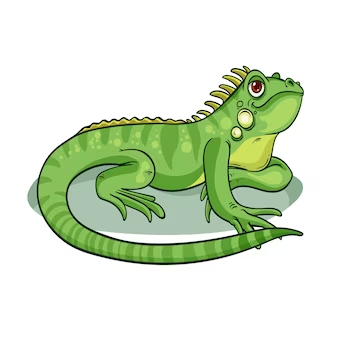 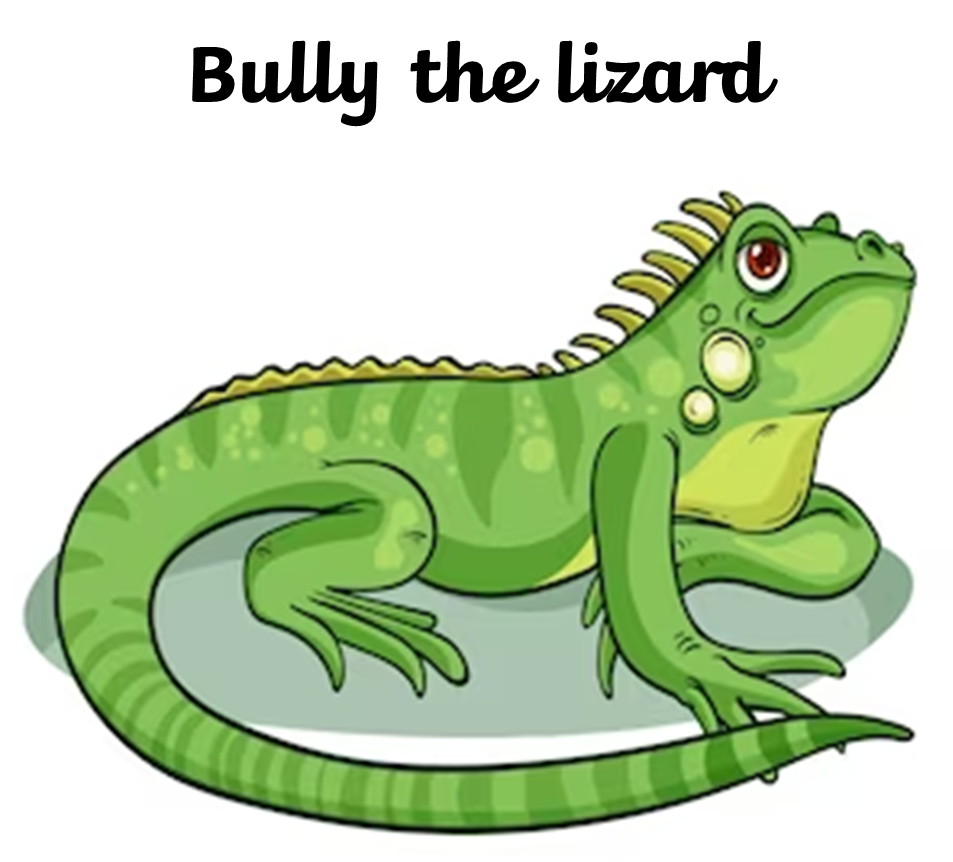 One day…
When suddenly…
Now…
One day Bully
Bully
Bully
Bully
Now Bully
3. Dilemma
2. Build up
4. Resolution
1. Opening
5. Closing
Who would like to share their story?